Figure 1. Reintroduction is more likely to be successful in more connected
                            ecosystems, and ...
Bioscience Horizons, Volume 9, , 2016, hzw009, https://doi.org/10.1093/biohorizons/hzw009
The content of this slide may be subject to copyright: please see the slide notes for details.
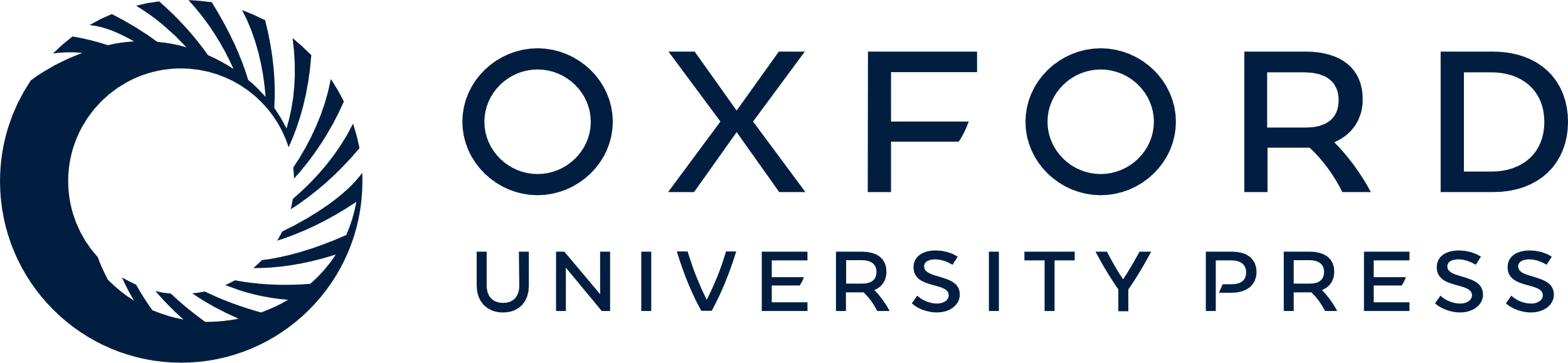 [Speaker Notes: Figure 1. Reintroduction is more likely to be successful in more connected
                            ecosystems, and if carried out soon after the initial extinction. Figure
                            shows the proportion of successful reintroductions for each duration of
                            time to reintroduction and connectance combination. Grey bars measure
                            success in terms of secondary extinctions, white bars in terms of change
                            to equilibrium biomasses. Error bars are ± 1 standard error of the
                            mean.


Unless provided in the caption above, the following copyright applies to the content of this slide: © The Author 2016. Published by Oxford University
                    Press.This is an Open Access article distributed under the terms of the
                        Creative Commons Attribution Non-Commercial License (http://creativecommons.org/licenses/by-nc/4.0/), which
                        permits non-commercial re-use, distribution, and reproduction in any medium,
                        provided the original work is properly cited. For commercial re-use, please
                        contact journals.permissions@oup.com]